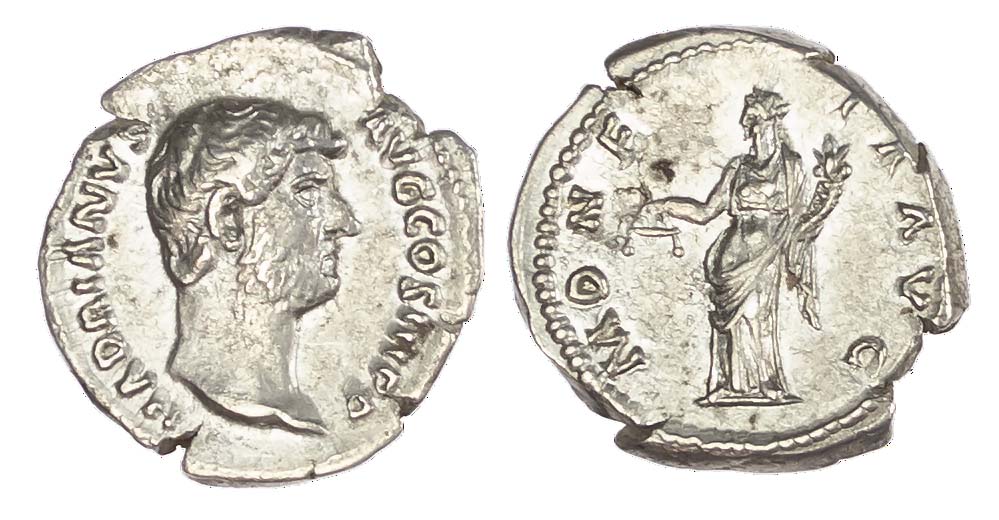 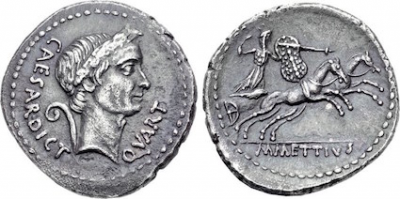 ‘I am generous to all’
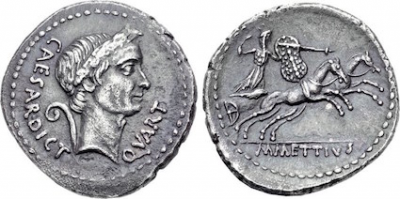 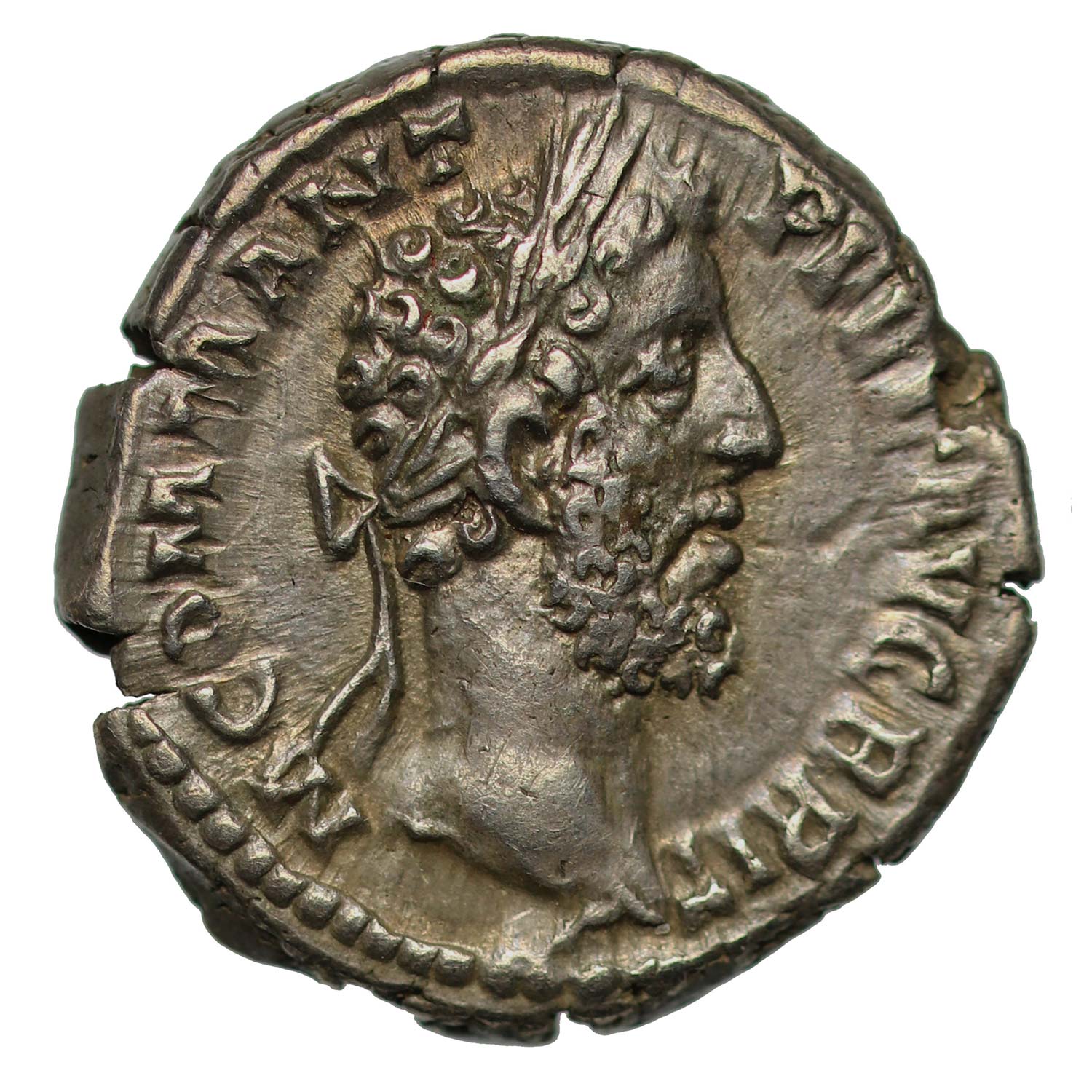 WEEKLY PEBBLE
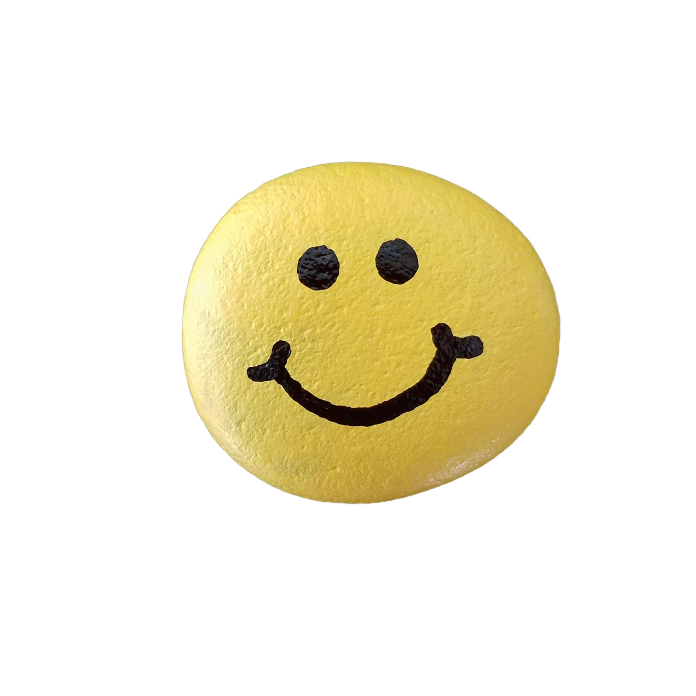 25th Sunday of Ordinary Time
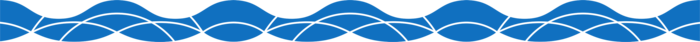 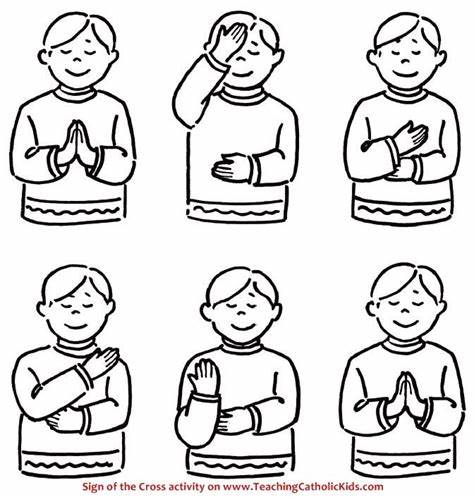 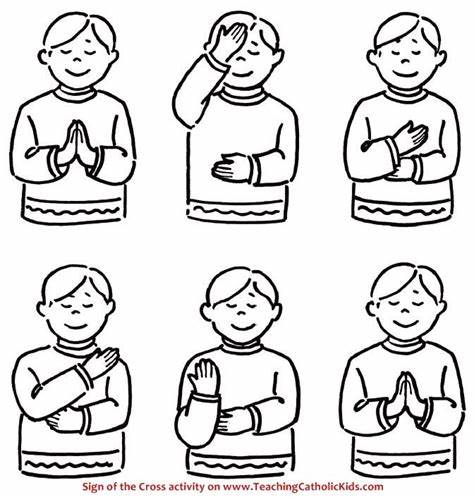 In the name of the Father
And of the Son
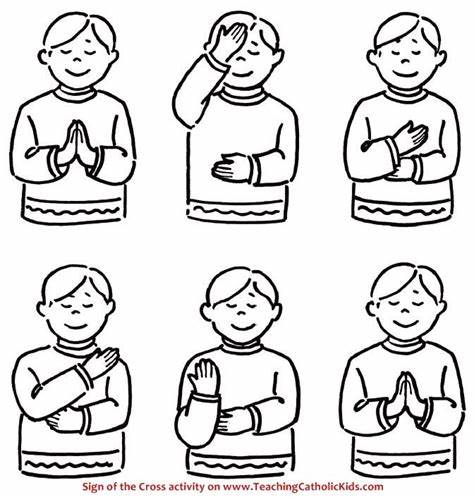 And of the Holy Spirit
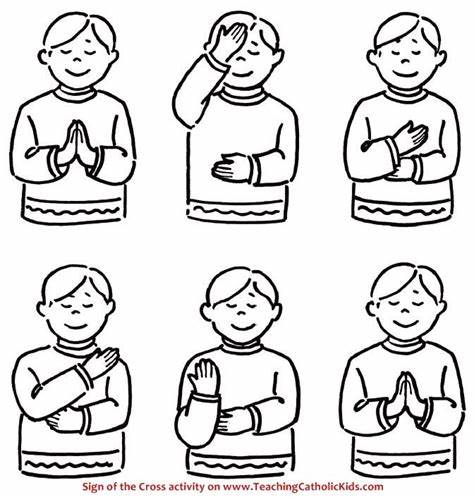 Amen
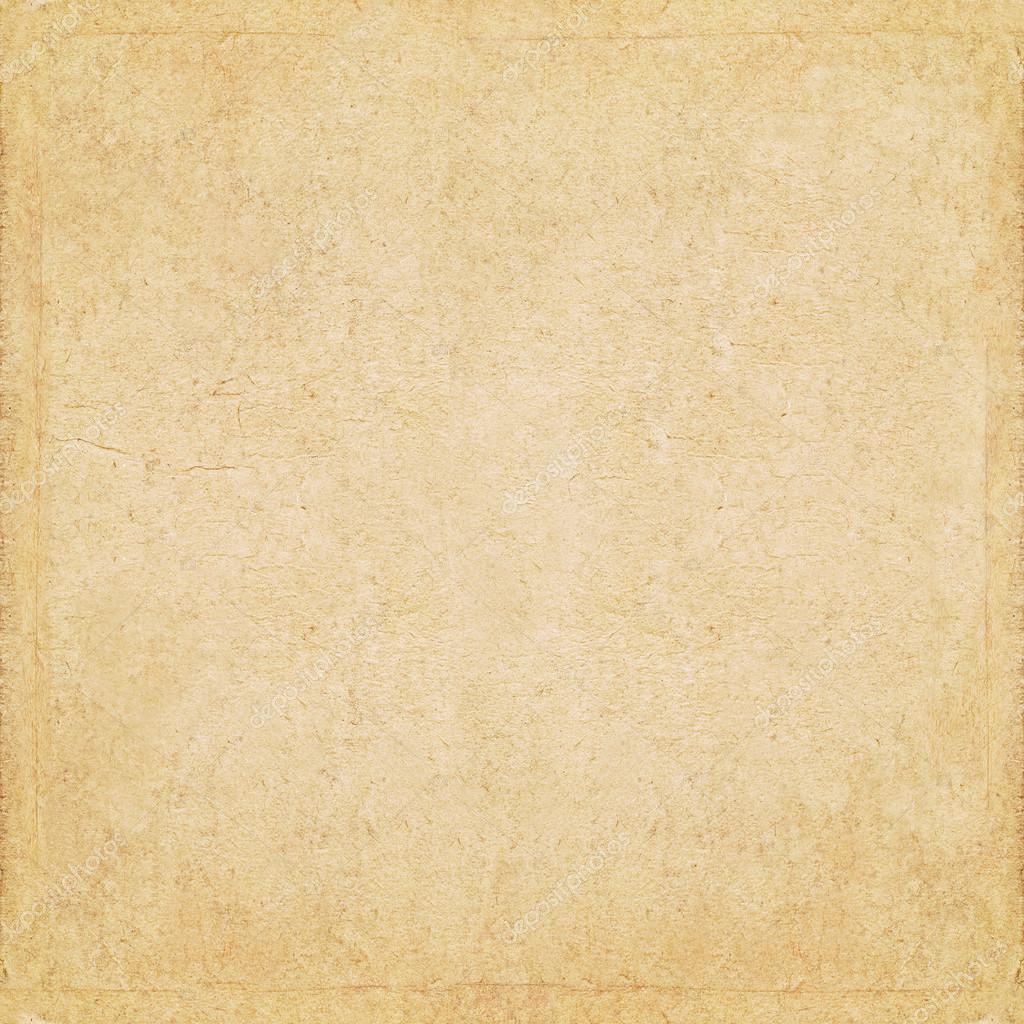 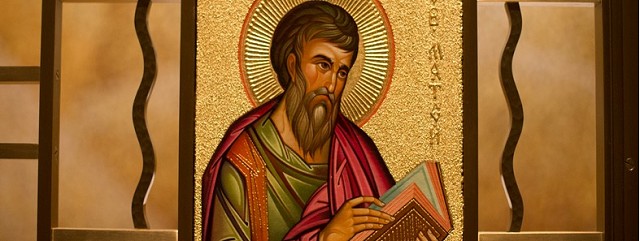 A reading 
from
THE GOSPEL
According to
MATTHEW
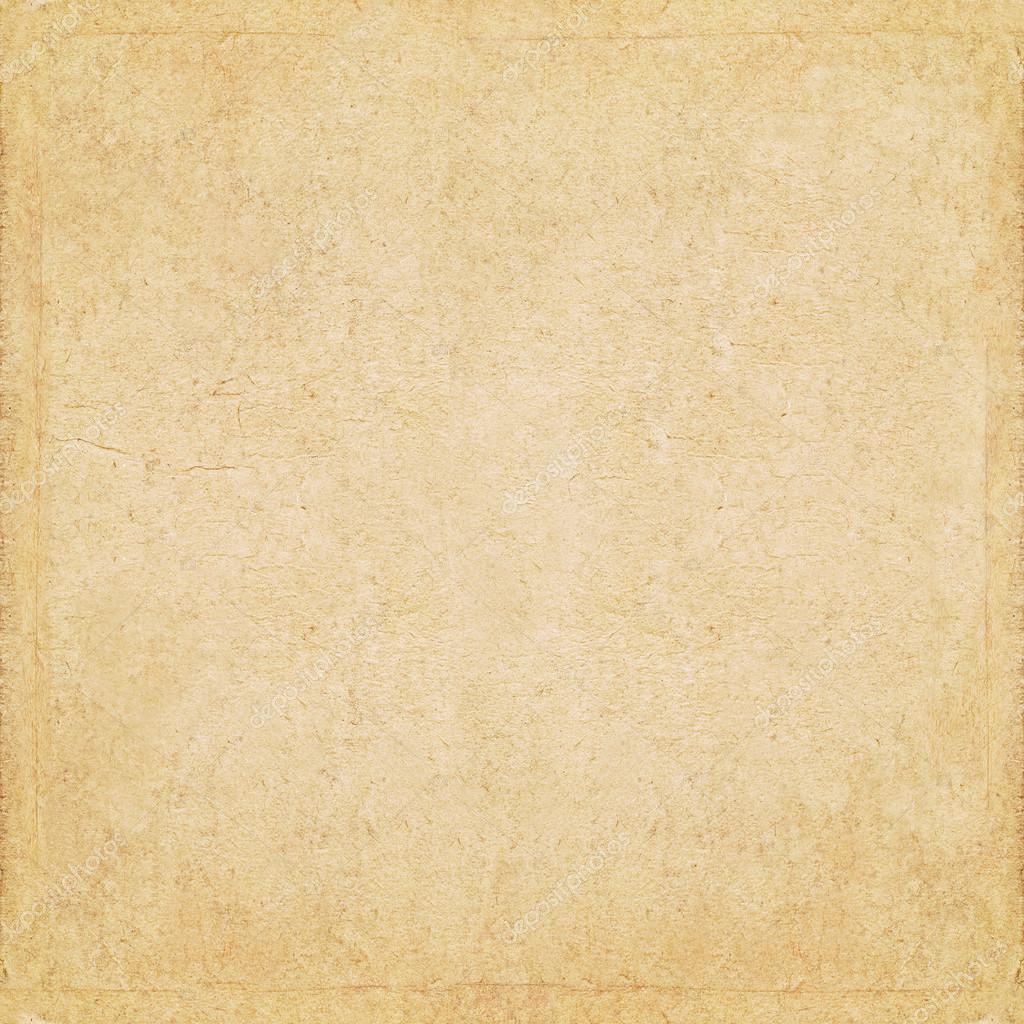 A landowner hired workers for his vineyard.  He agreed to pay them one denarius a day.
Some started work in the morning, some in the afternoon, some in the evening.

At the end of the day, all the workers were paid the same amount.  Those who had worked the longest hours complained.

The landowner replied ‘why be angry that I am generous to all, the last shall be first’.
Adapted from Matthew 18:21-35
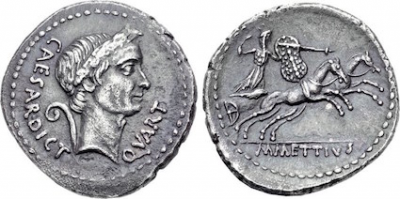 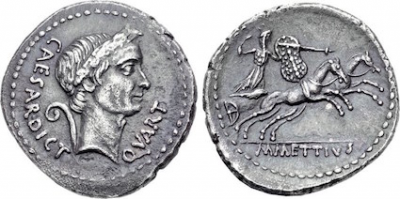 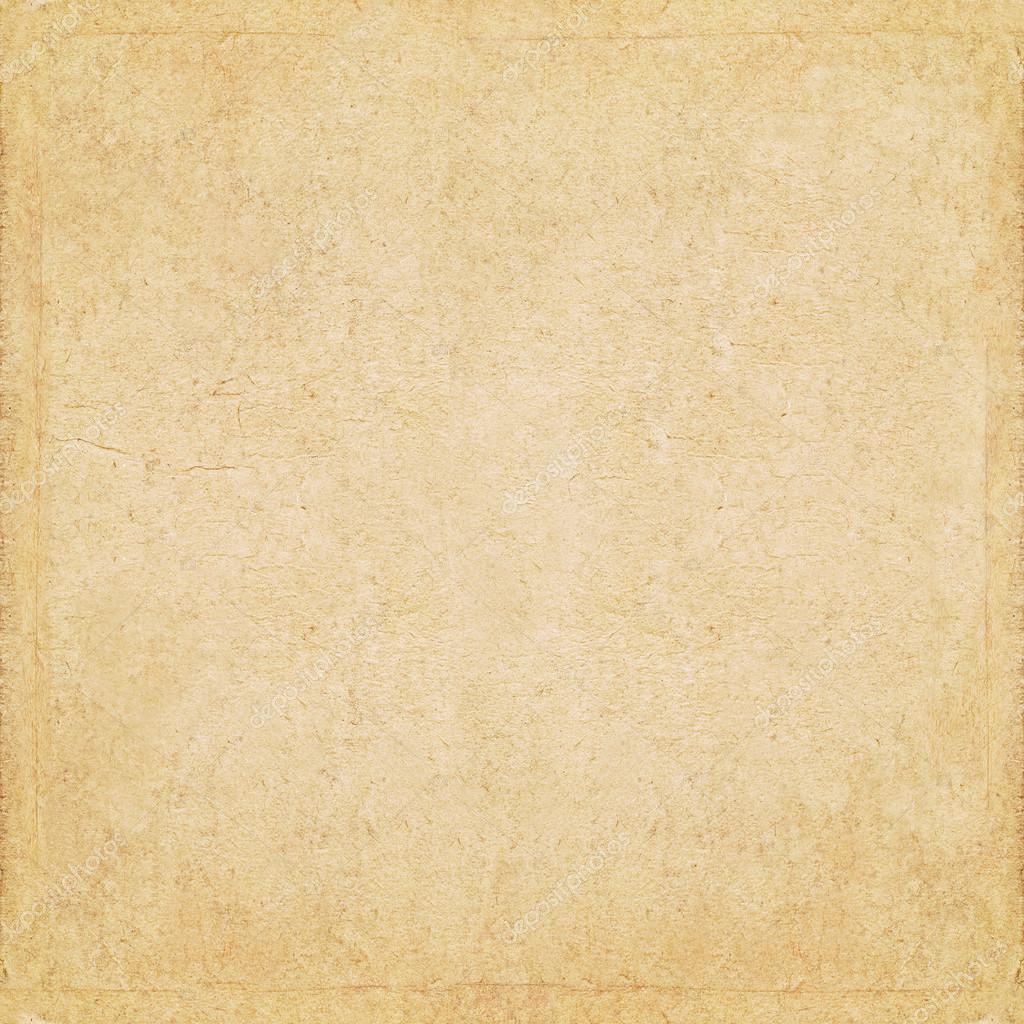 The Gospel of the Lord
ALL: Praise to you Lord Jesus Christ.
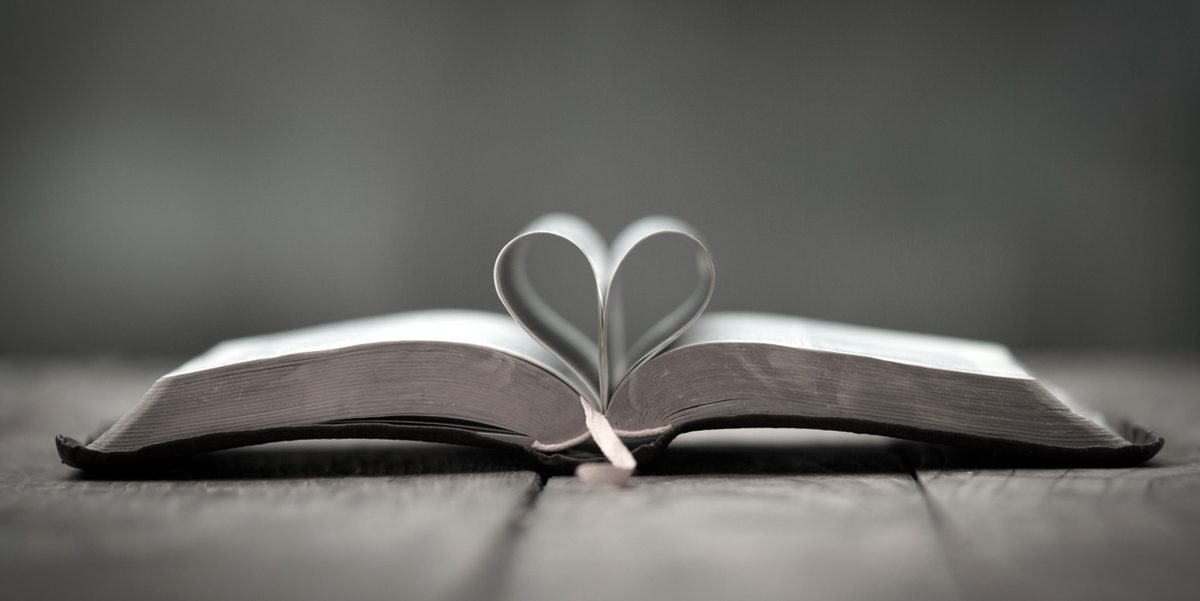 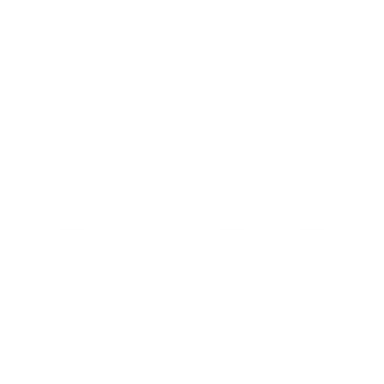 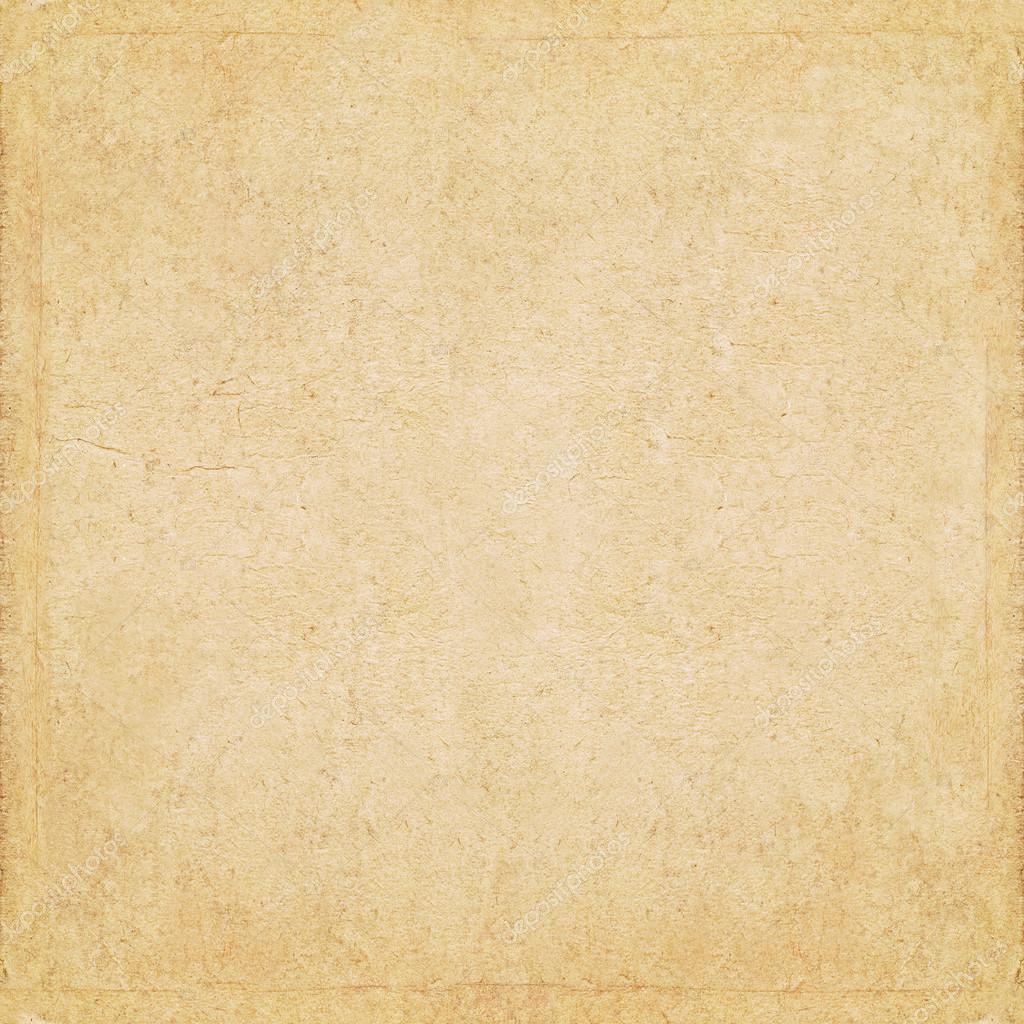 Scripture           Sound Bite
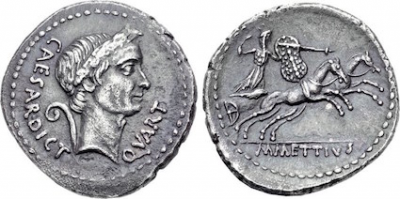 ‘I am generous to all’
Matthew 18:21-35
Jesus tells a story of a landowner who pays all his workers the same wage even though some work longer hours than others.
At first this doesn’t seem fair.  However, the point of the story is to challenge us to be kind 
to everyone in our lives.
If we all made this a target what difference would it make in our community?
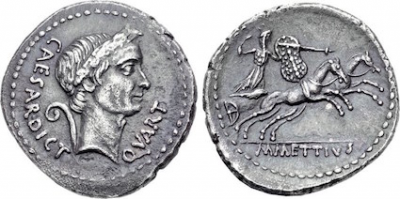 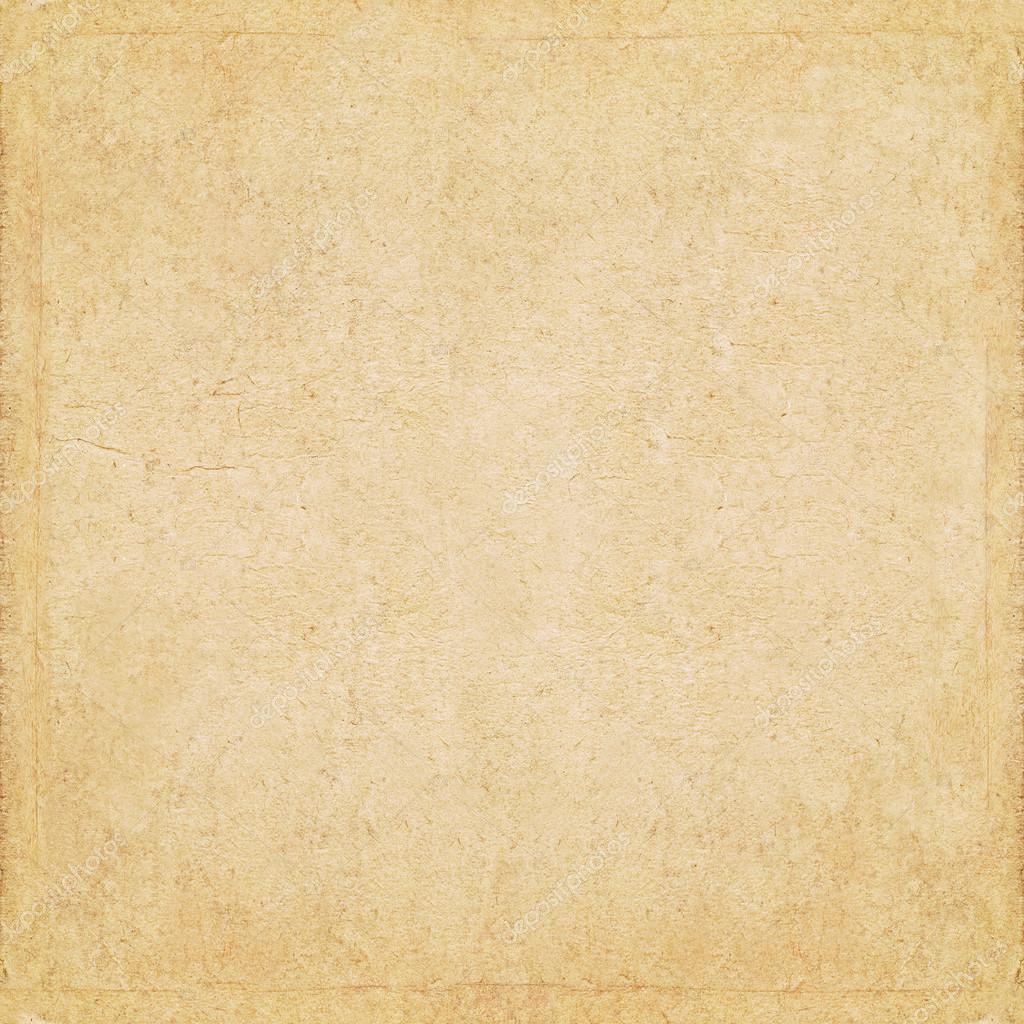 Actions for Happiness: GIVING
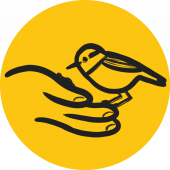 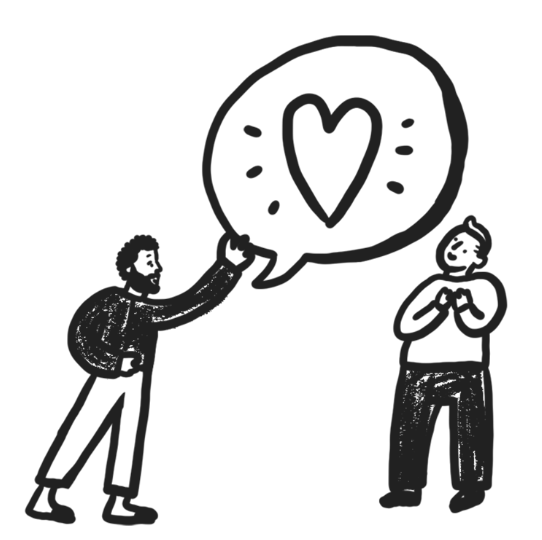 Do kind things for others
Helping others and being kind not only makes others happier, it can also help us to feel happy ourselves!
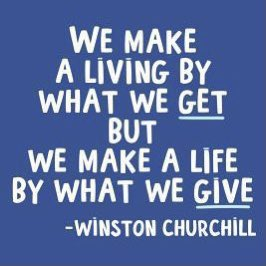 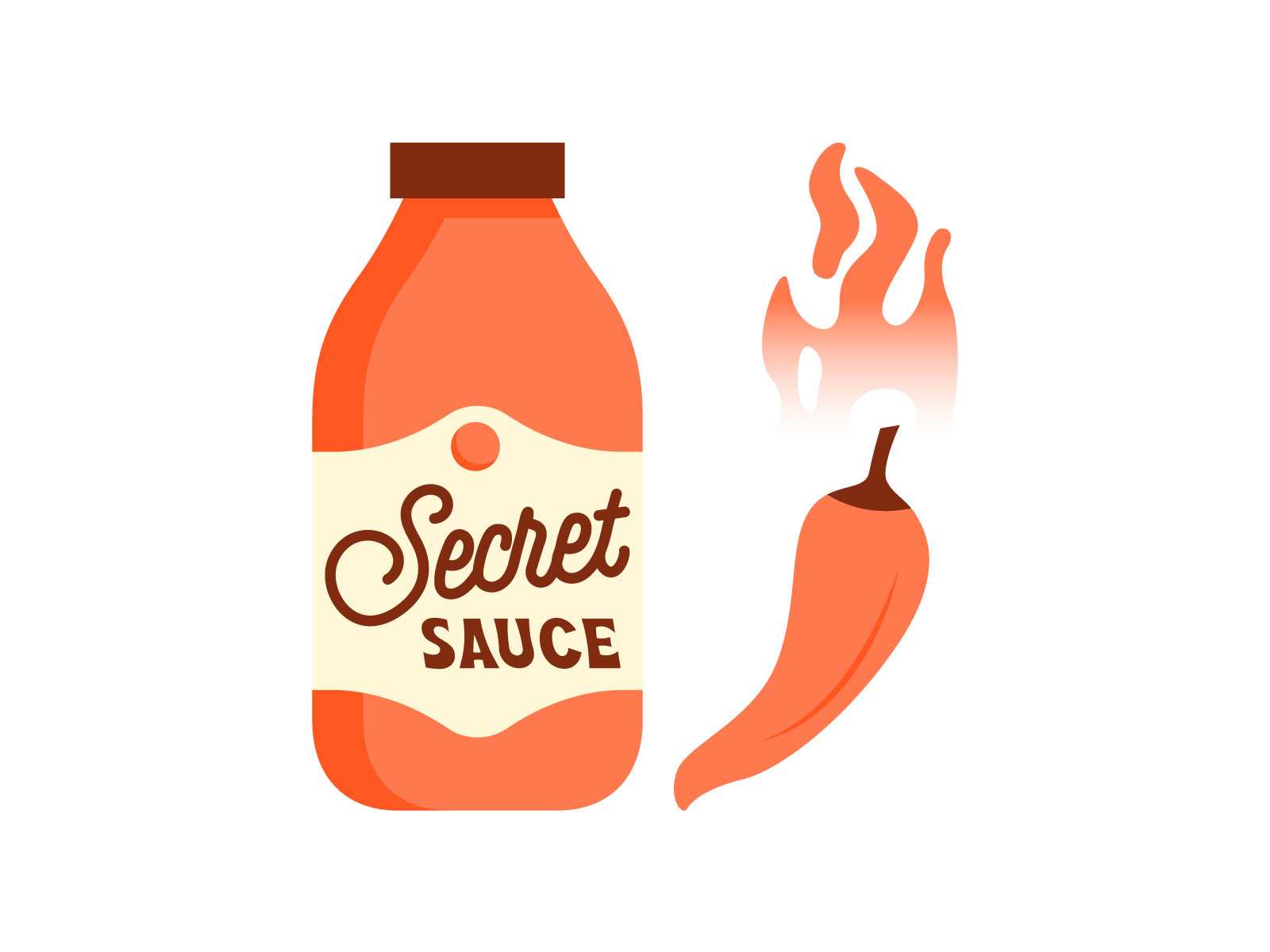 Helping others is the secret sauce to a happy life.
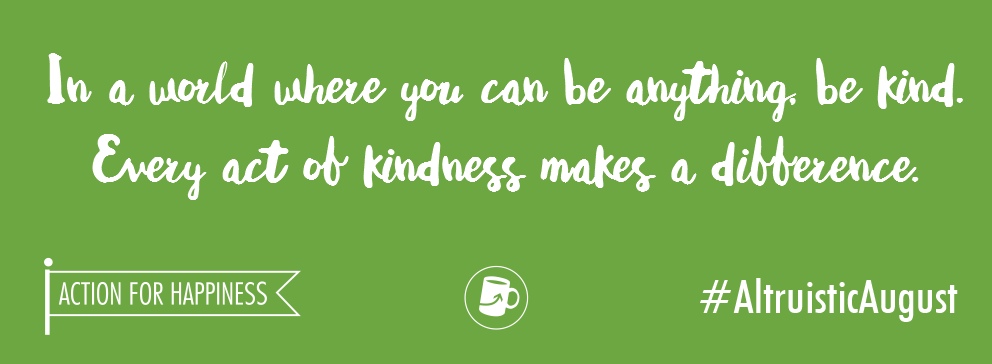 Prayer
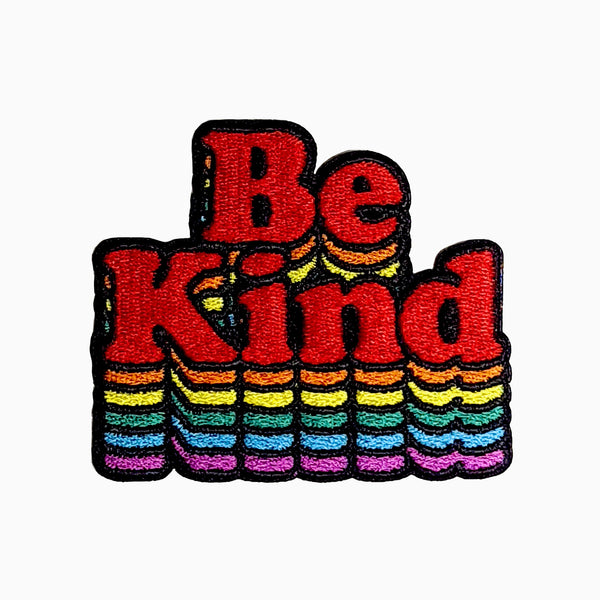 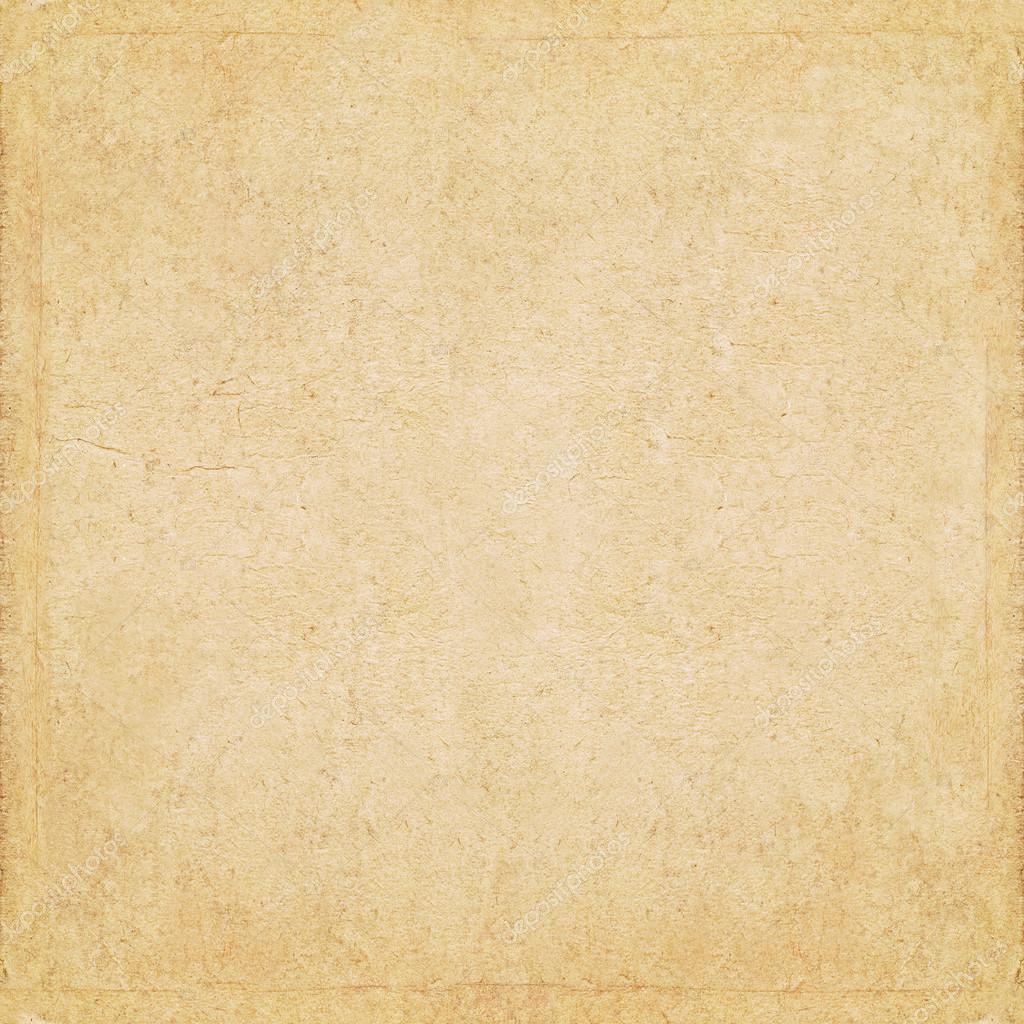 Jesus
You show us how
to be kind to everyone in our lives.
Give us the motivation
and inner strength to support each other.
AMEN
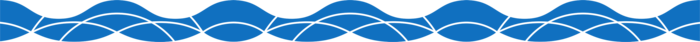 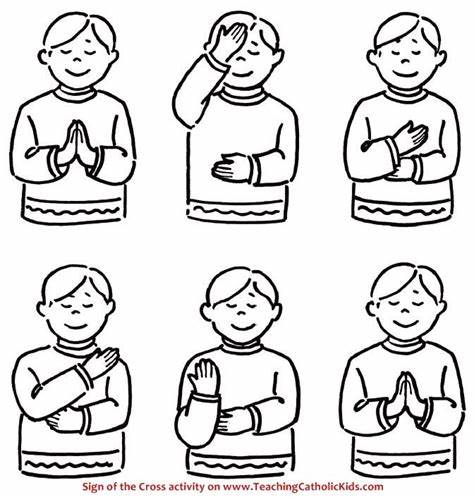 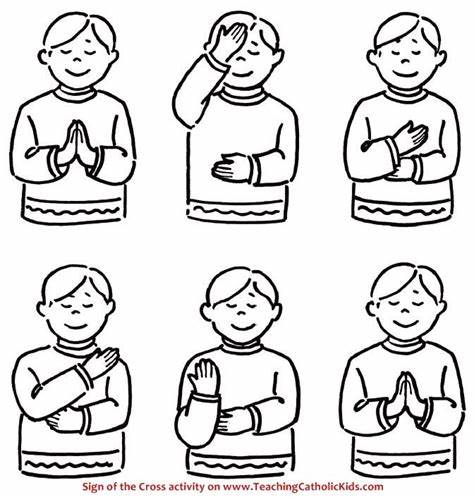 In the name of the Father
And of the Son
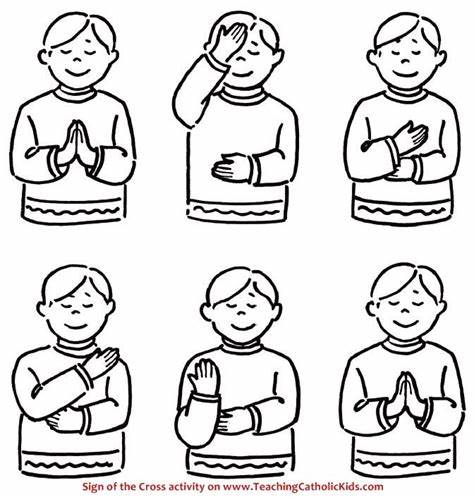 And of the Holy Spirit
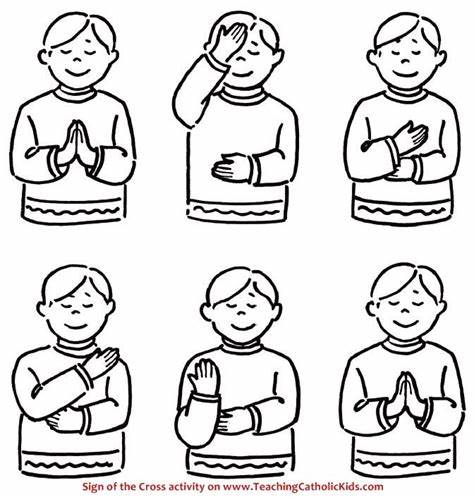 Amen
GREAT DREAM: 10 Keys to Happier Living
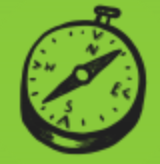 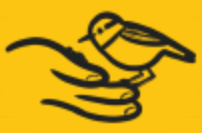 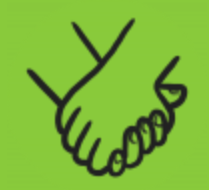 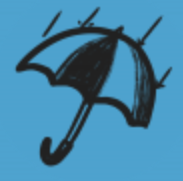 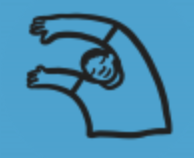 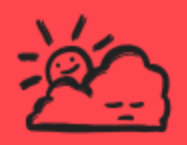 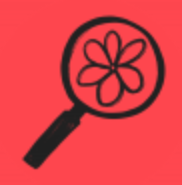 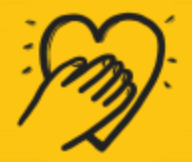 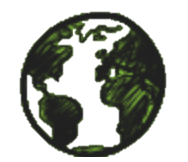 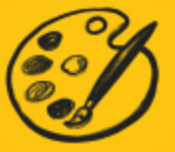 BE KIND TO YOUR MIND
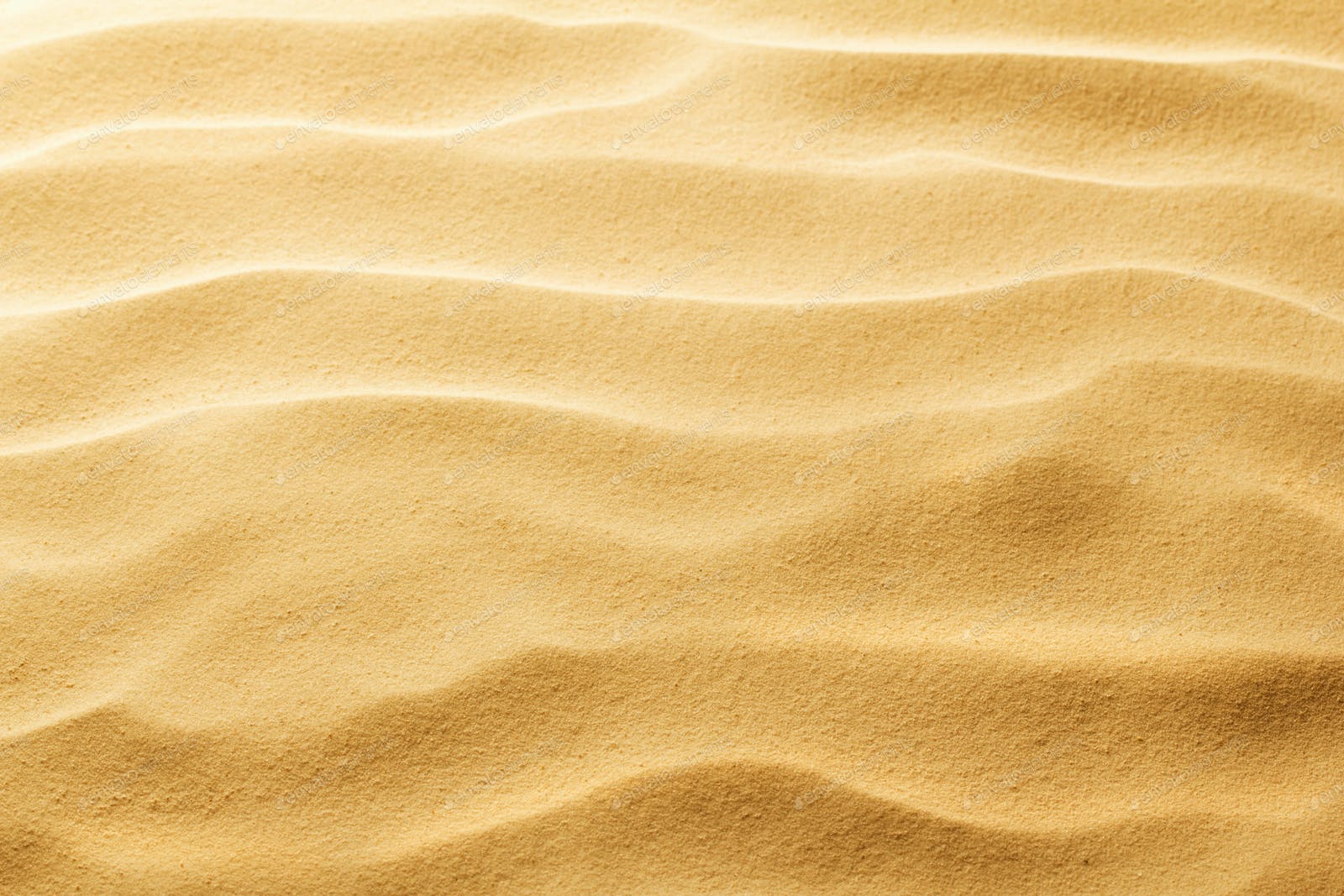 WEEKLY PEBBLE is based on the theme of each Sunday’s Gospel.

It can be used to inspire personal reflection or collective worship.

The slides are designed to make them easy to adapt for children of any age and adults.

Each pebble includes free wellbeing activities based on ideas from actionforhappiness.org.

For more prayer activities and training resources on Catholic ethos 
visit https://www.stjohnthebaptist-cmat.org.uk/chaplaincy
or contact our Lay Chaplain Alex Savage 
Email: chaplaincy@ndhs.org.uk Twitter: @ndhs_chaplain
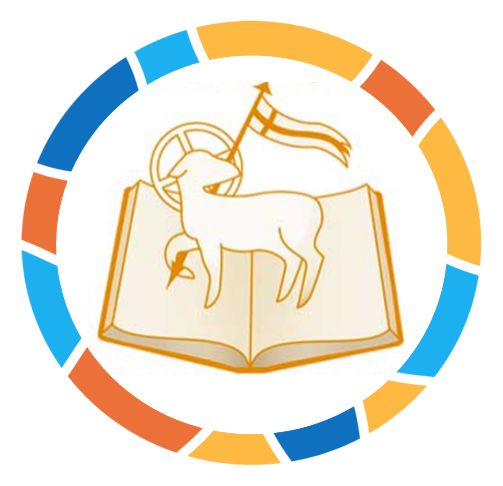 WEEKLY PEBBLE
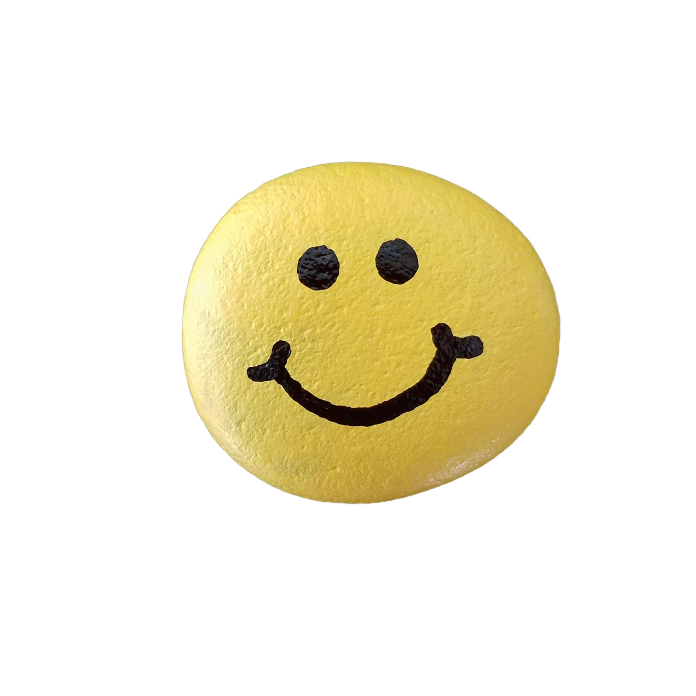 St John the Baptist Trust